Сучасні українські письменники та їх твори для дошкільників
Наталя вовк«Літачок – Рятівничок»
Зворушлива історія про літачка, з якого часто глузують великі літаки. Але одного дня, далеко в горах, саме він рятує маленького хлопчика. Книжка про те, що ніколи не можна втрачати надії...
Галина вдовиченко
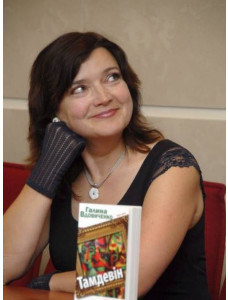 «Кото хатка»
«Коти детектики»
«36 і 6 котів»
«Чорна курка»
«Казки під ялинку»
НАТАЛІЯ ЧУБ
«Бетсі, не плач!»
«Про маленьку пташку»
«Хоробре кошеня»
«Жабеня Квак»
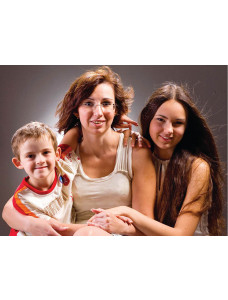 САШКО ДЕРМАНСЬКИЙ
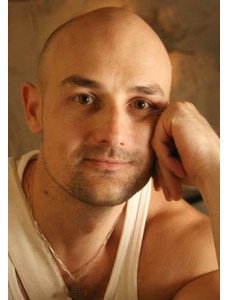 ІВАН МАЛКОВИЧ
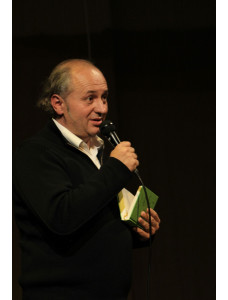 ТАТУСЯ БО
Тетяна Комлик